Подготовка к ВПР по английскому языку:лексика и грамматика
Презентация Кожохиной М.А.,
учителя английского языка 
МОУ «СОШ с. Тепловка 
Новобурасского района 
Саратовской области»
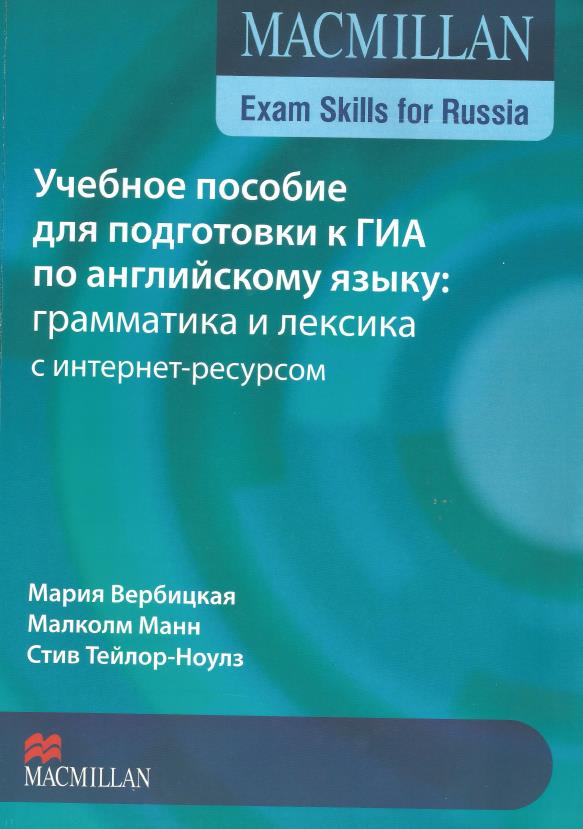 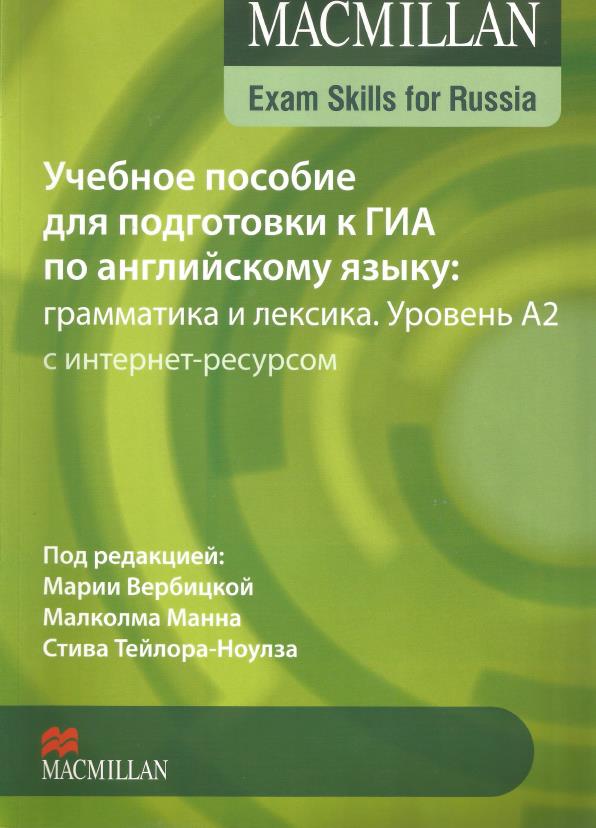 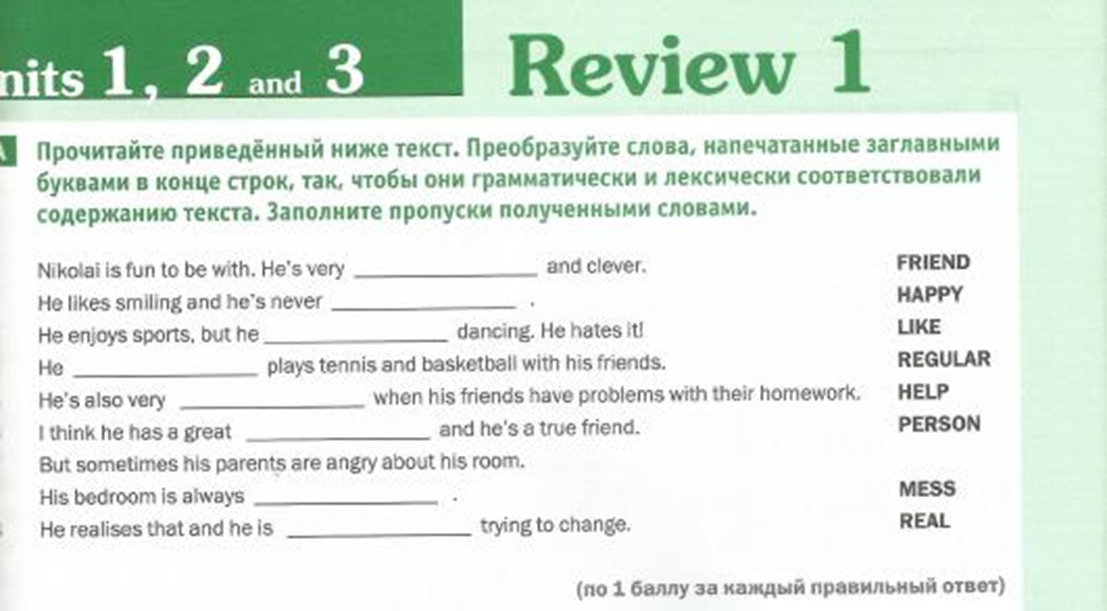 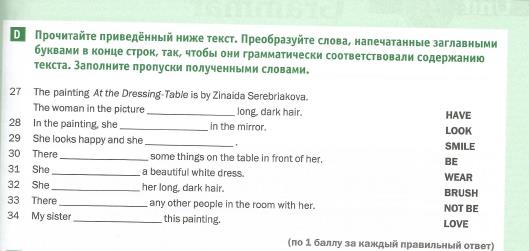 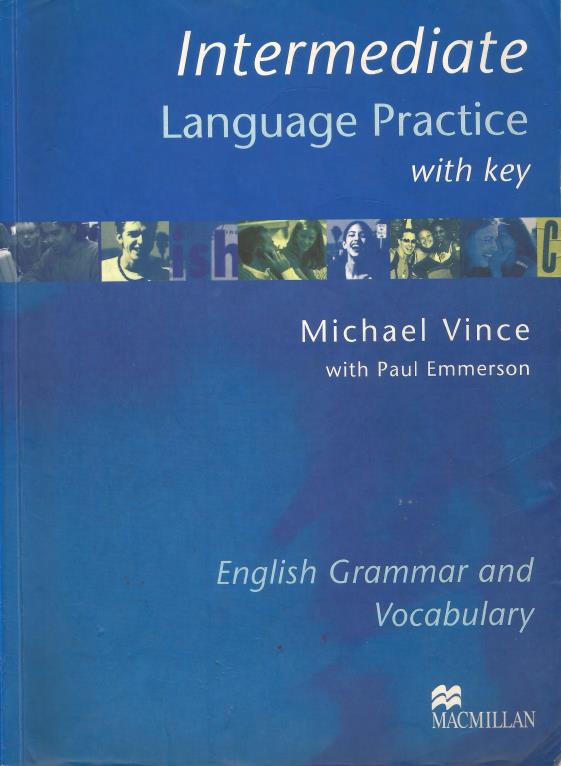 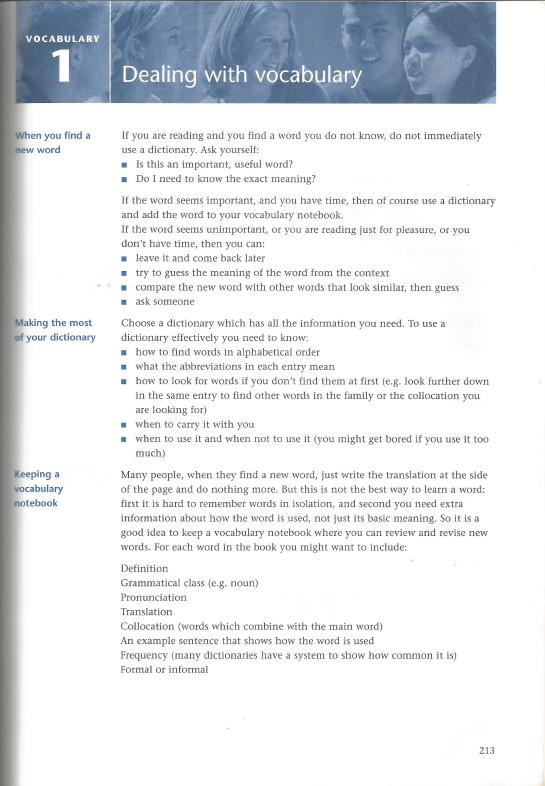 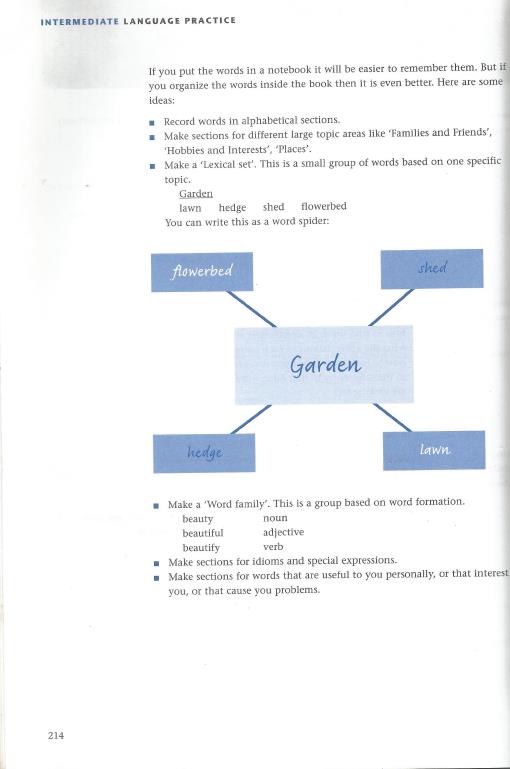 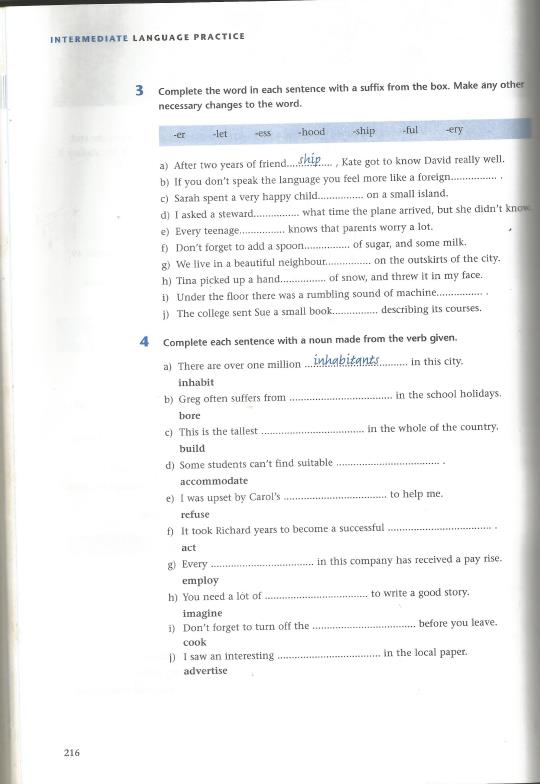 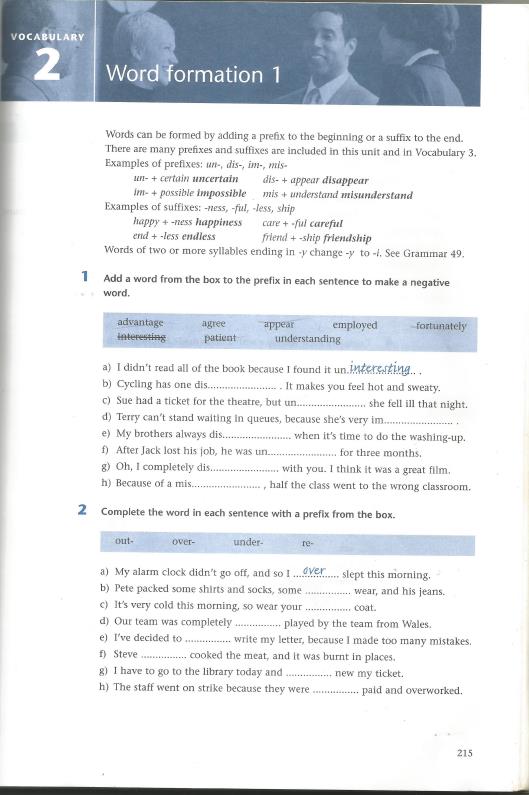 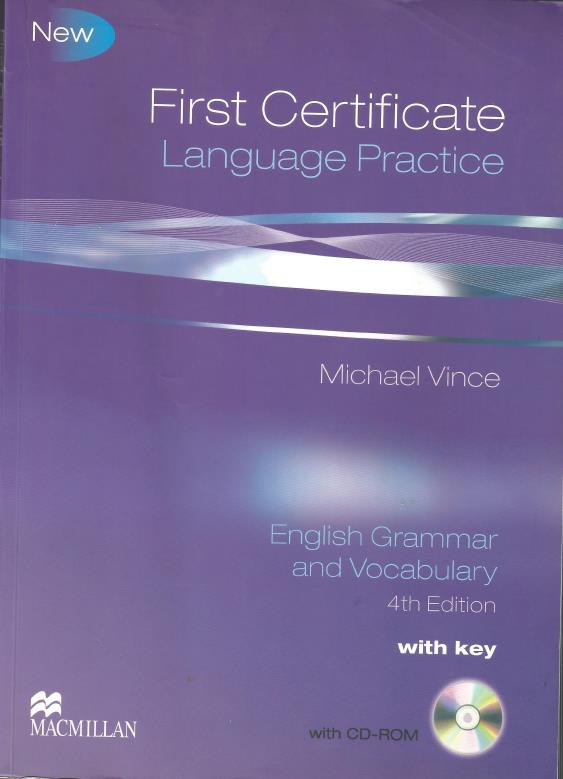 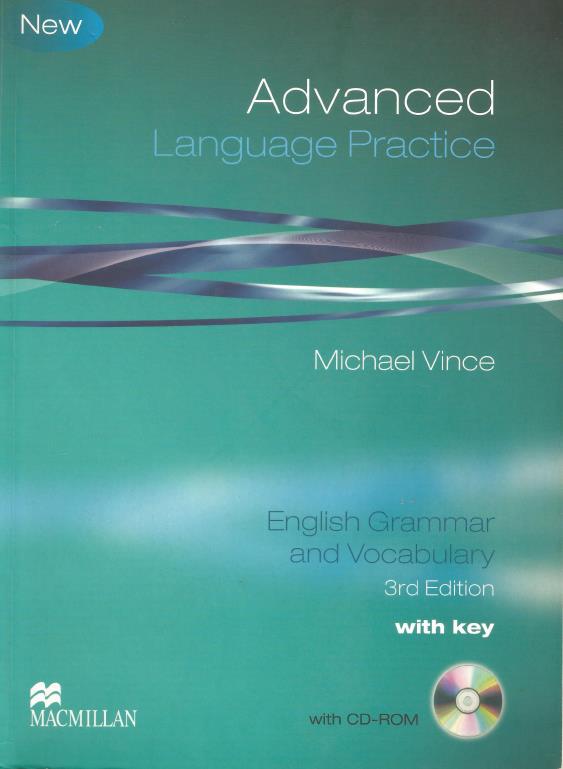 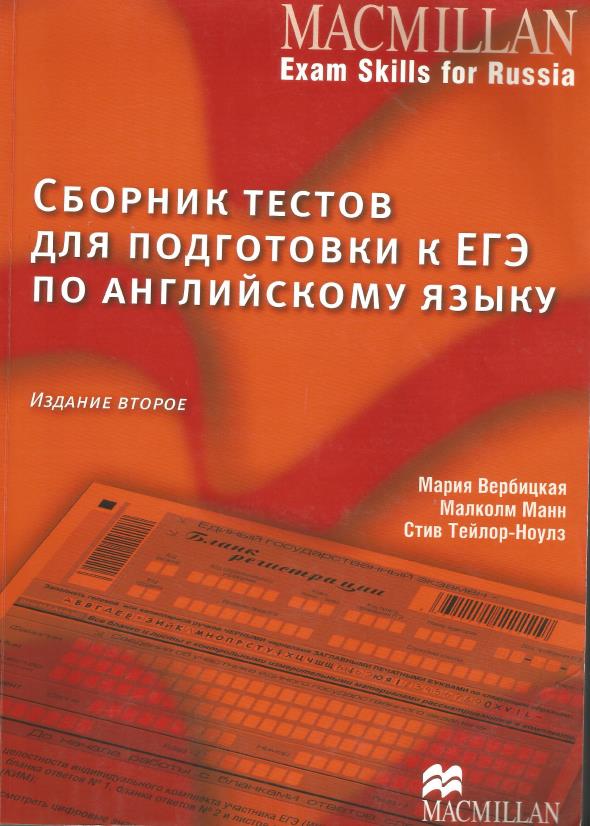 В данный сборник всероссийских проверочных работ входят задания из следующих решебников и учебников:Spotlight 11 (Английский в фокусе. 11 класс). Учебник. Афанасьева О.В., Дули Дж., Михеева И.В. и др. (2009 -244с.) + Teacher's Book (с ответами к учебнику) + AudioSpotlight 11 (Английский в фокусе. 11 класс) Teacher's Book (Книга для учителя с ответами к учебнику) (2010, 238с.)Spotlight 11 (Английский в фокусе. 11 класс) Test Booklet (Контрольные задания) Афанасьева О.В., Дули Д. и др. (2010, 64с.)Spotlight 11 (Английский в фокусе. 11 класс) Workbook (Рабочая тетрадь) Афанасьева О.В., Дули Д. и др. (2012, 72с.)Spotlight 11 (Английский в фокусе. 11 класс) Книга для чтения. Гамлет. Афанасьева О.В. и др. (2017, 72с.)Аудиокурсы к УМК Spotlight (Starter - 11 класс )Starlight 11 (Звездный английский. 11 класс). Учебник. Баранова К.М., Дули Д., Копылова В.В. и др. (2011, 200с.) + AudioStarlight 11. (Звездный английский. 11 класс) Контрольные задания. Баранова К.М., Дули Д. и др. (2017, 38с.)Starlight 11 (Звездный английский. 11 класс). Teacher's Book (Книга для учителя с ответами к учебнику) (2011, 200с.)Английский язык. 11 класс. Комарова Ю.А., Ларионова И.В. и др. (2014, 208с.) ( + Audio)Английский язык. 11 класс. Рабочая тетрадь. Комарова Ю.А., Ларионова И.В. и др. (2017, 120с.)Английский язык. 11 класс. Книга для учителя. Комарова Ю.А., Ларионова И.В. и др. (2015, 224с.)
https://multiurok.ru/blog/diskussiia-vpr-po-anghliiskomu-iazyku-v-11-klassie.html
https://vk.com/topic-108316229_36123416
 
Дискуссия 
https://multiurok.ru/files/zadaniia-vpr-po-anghliiskomu-iazyku.html
вариант
https://drofa-ventana.ru/metodicheskaja-pomosch/materialy/predmet-angliyskiy-yazyk/?EGE=Y
вебинары Вербицкой с разбором заданий
 
http://relasko.ru/forum/66-21447-1
варианты